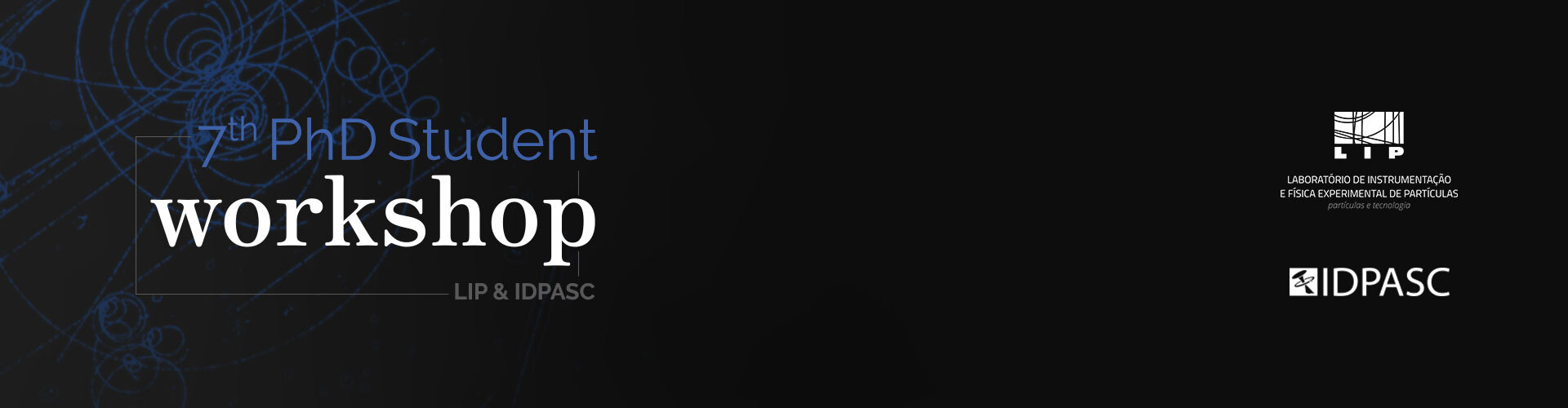 Summary
7th PhD Student Workshop 
IDPASC / LIP
University of Coimbra, 6-7 July 2022
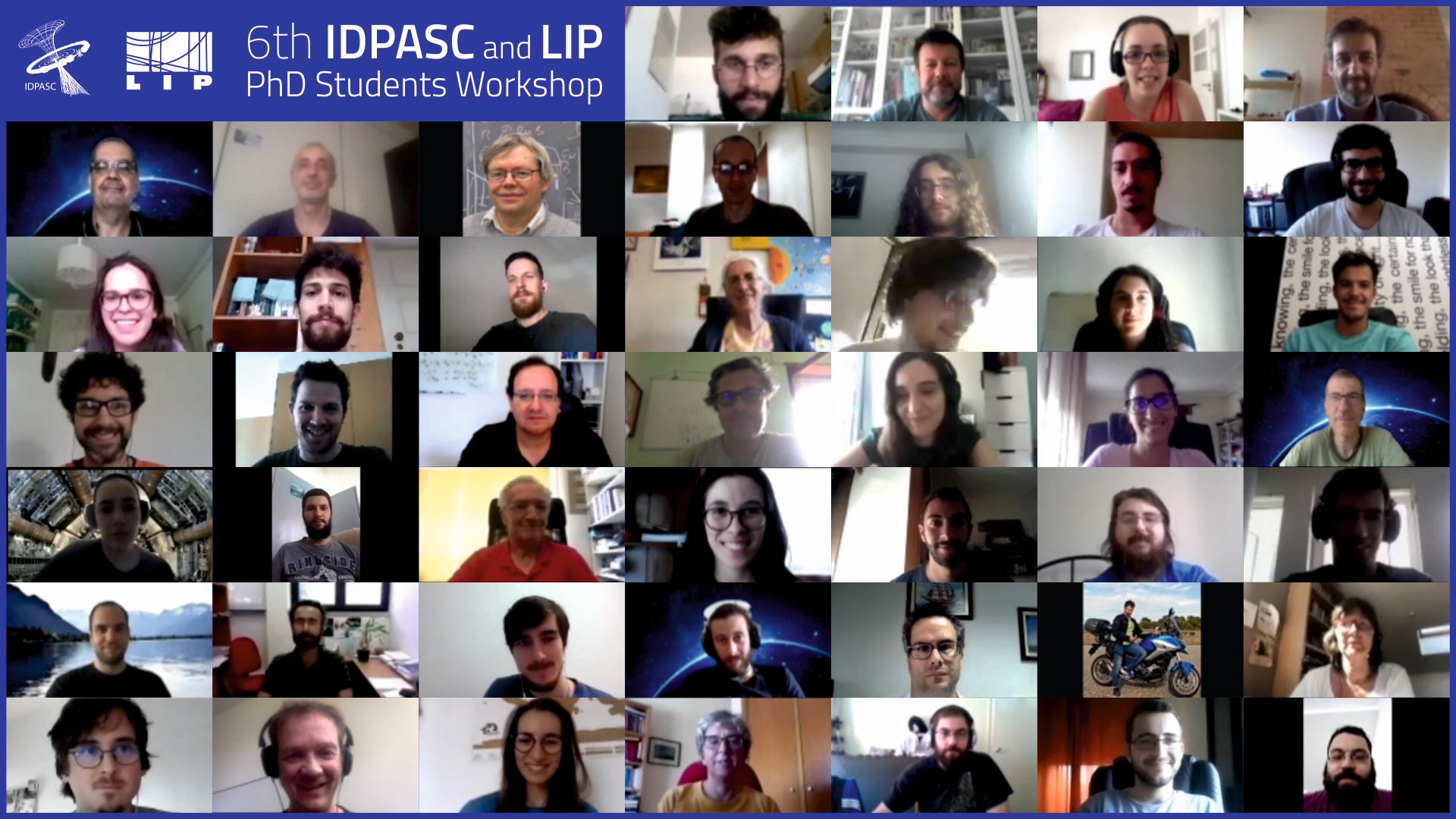 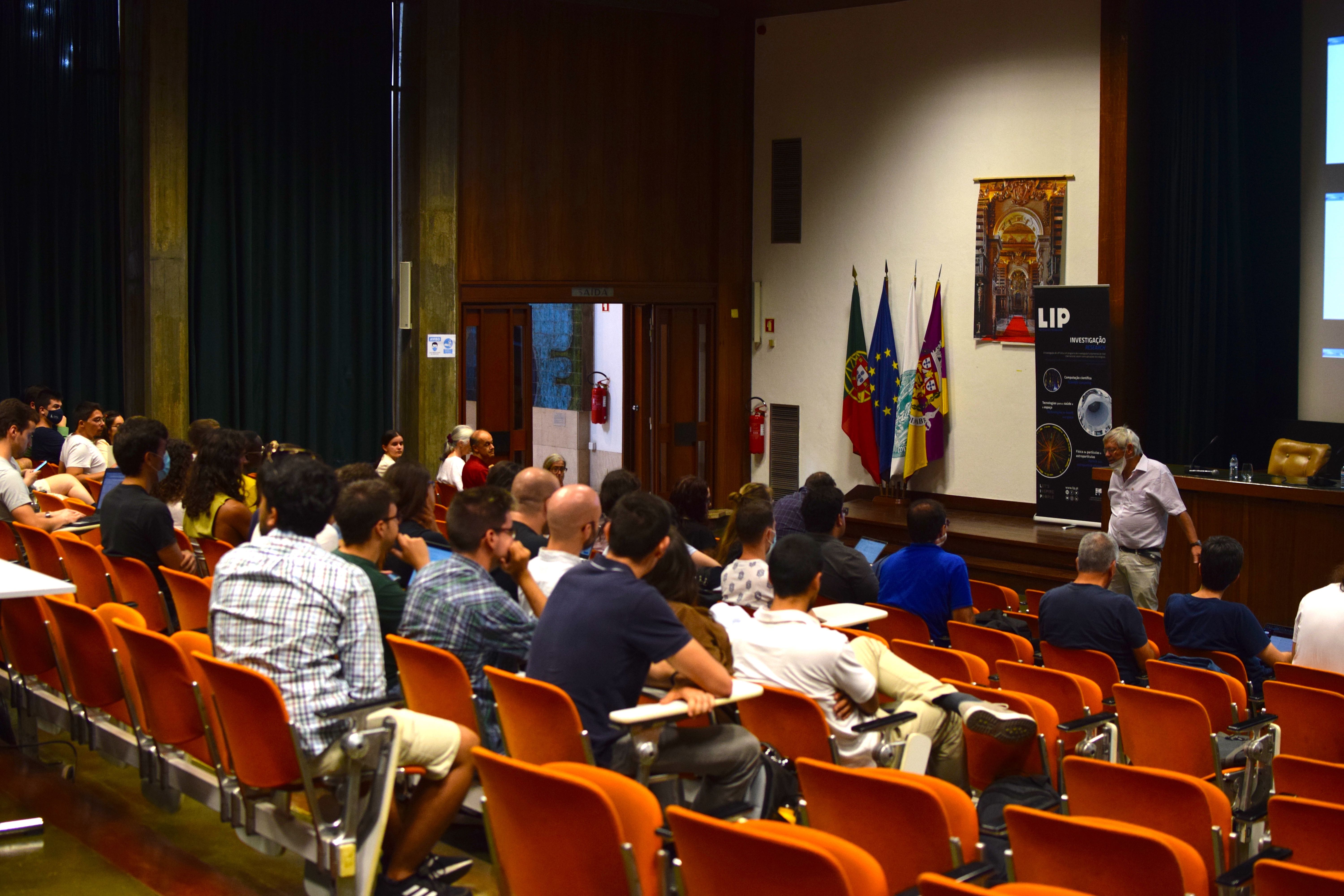 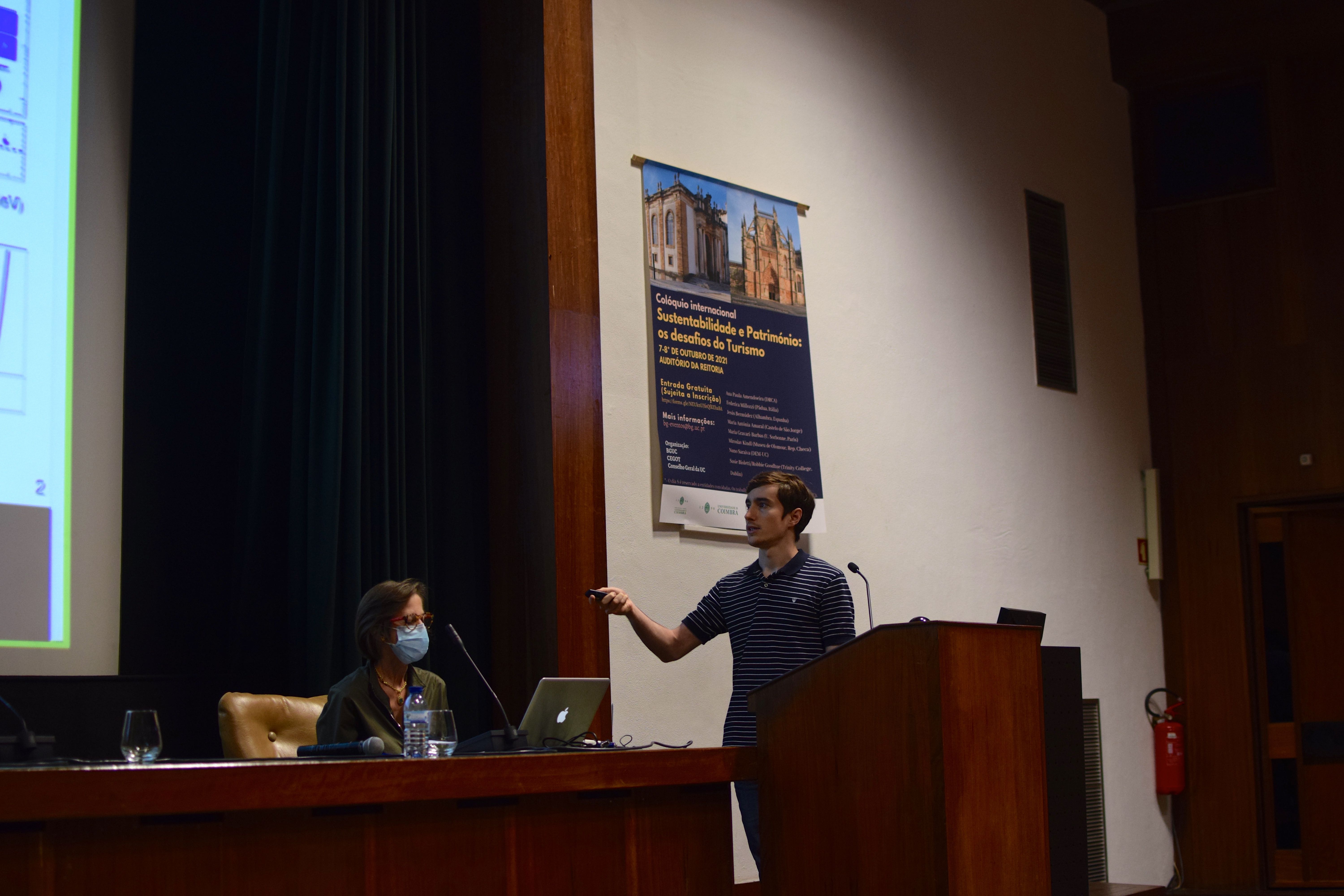 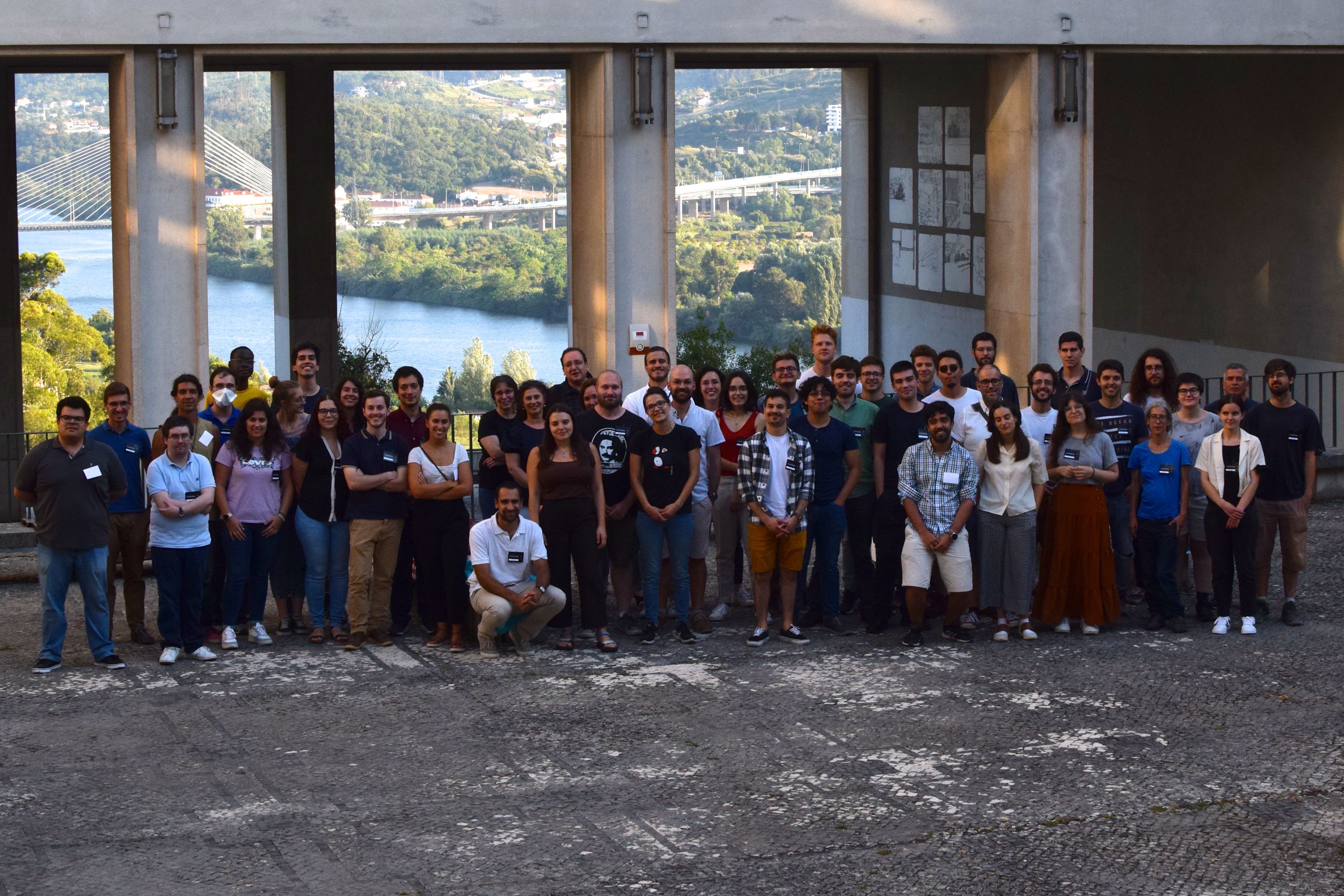 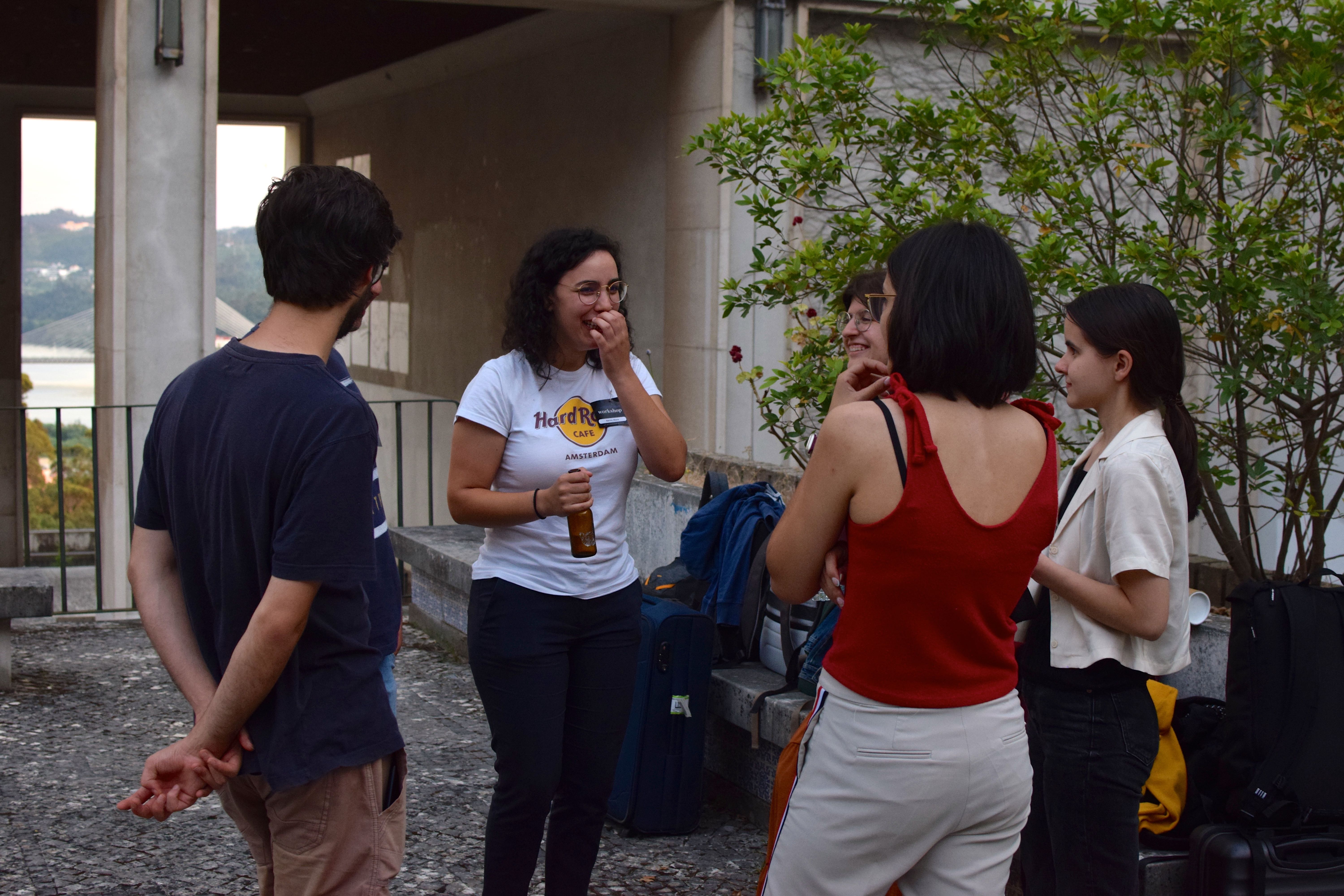 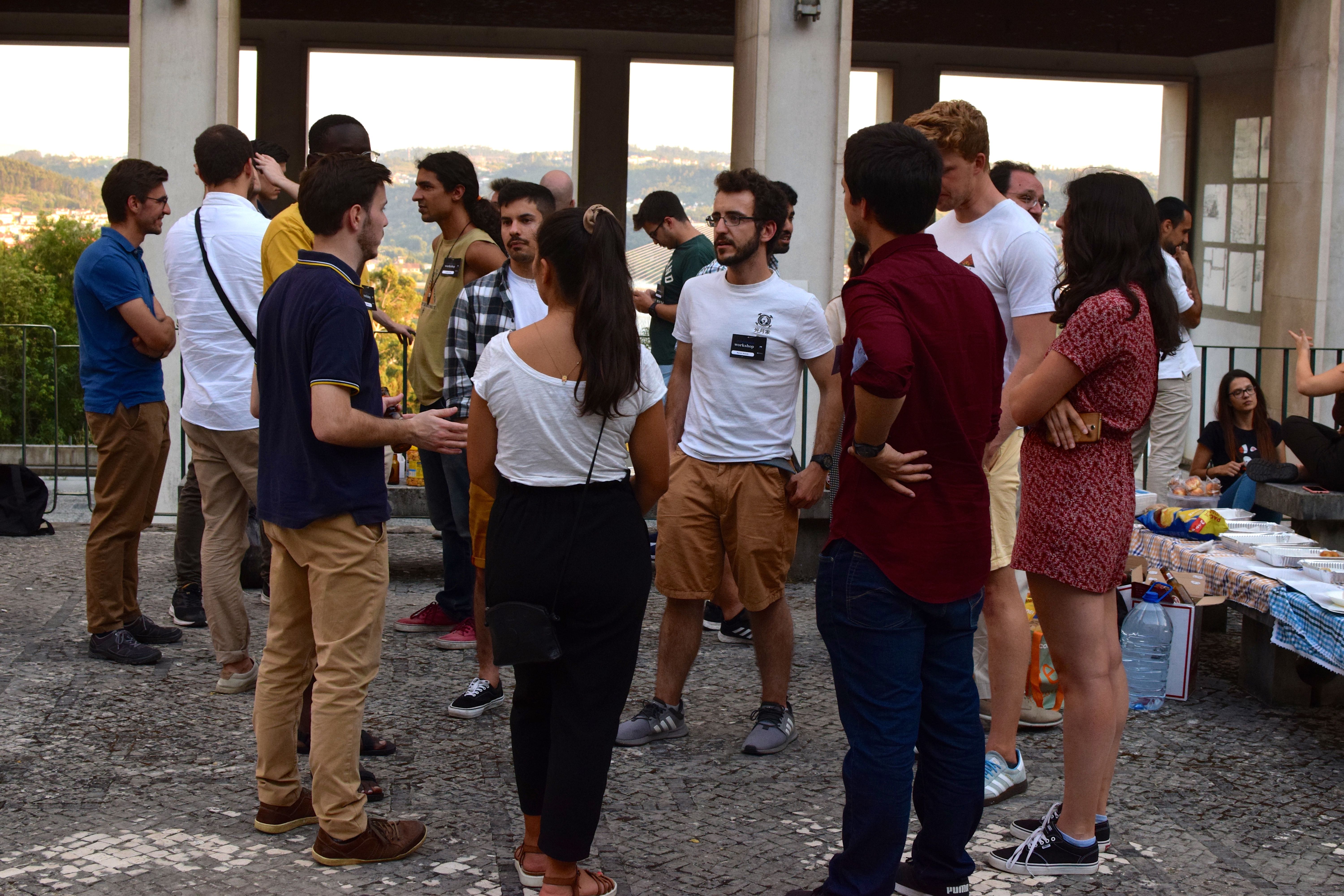 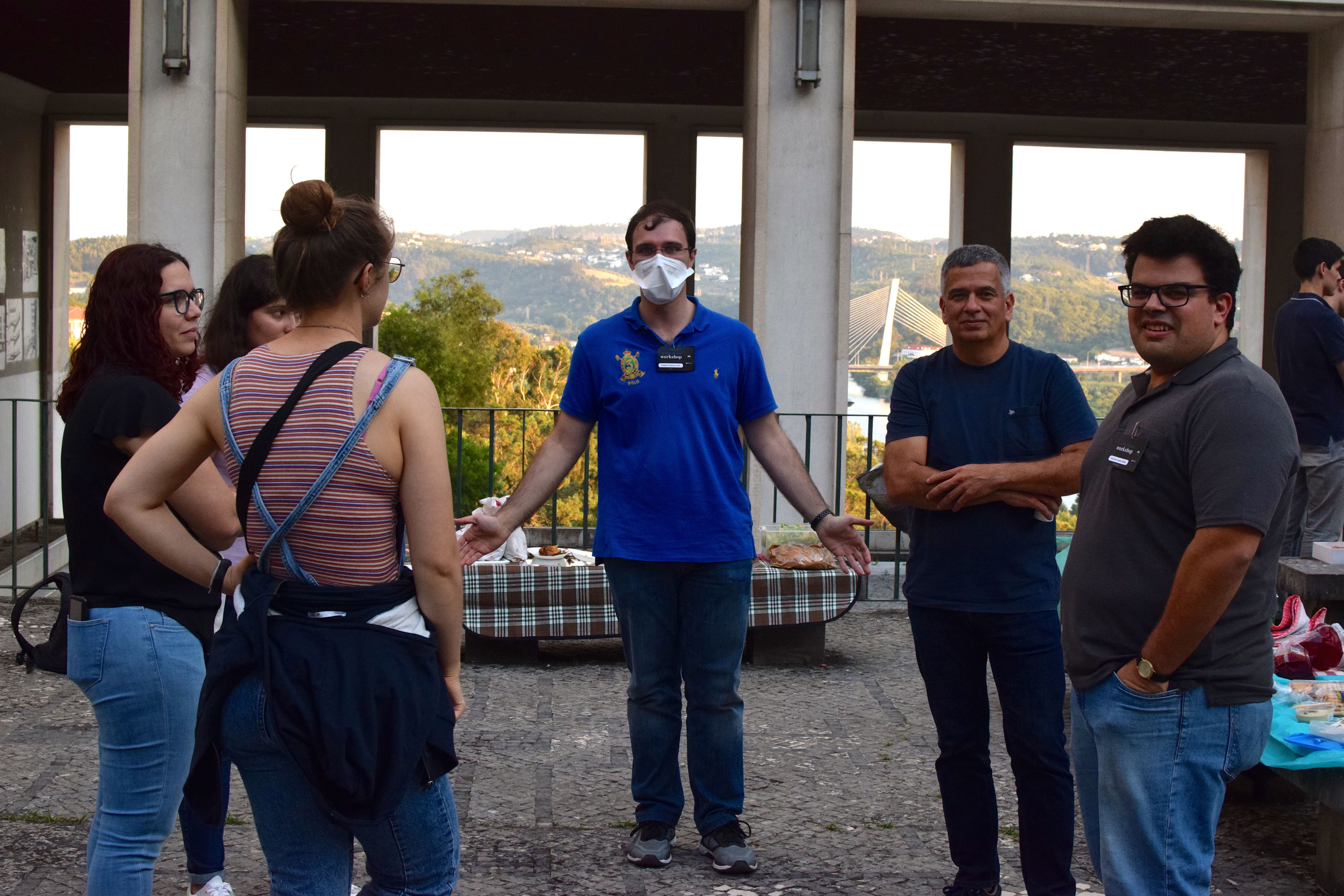 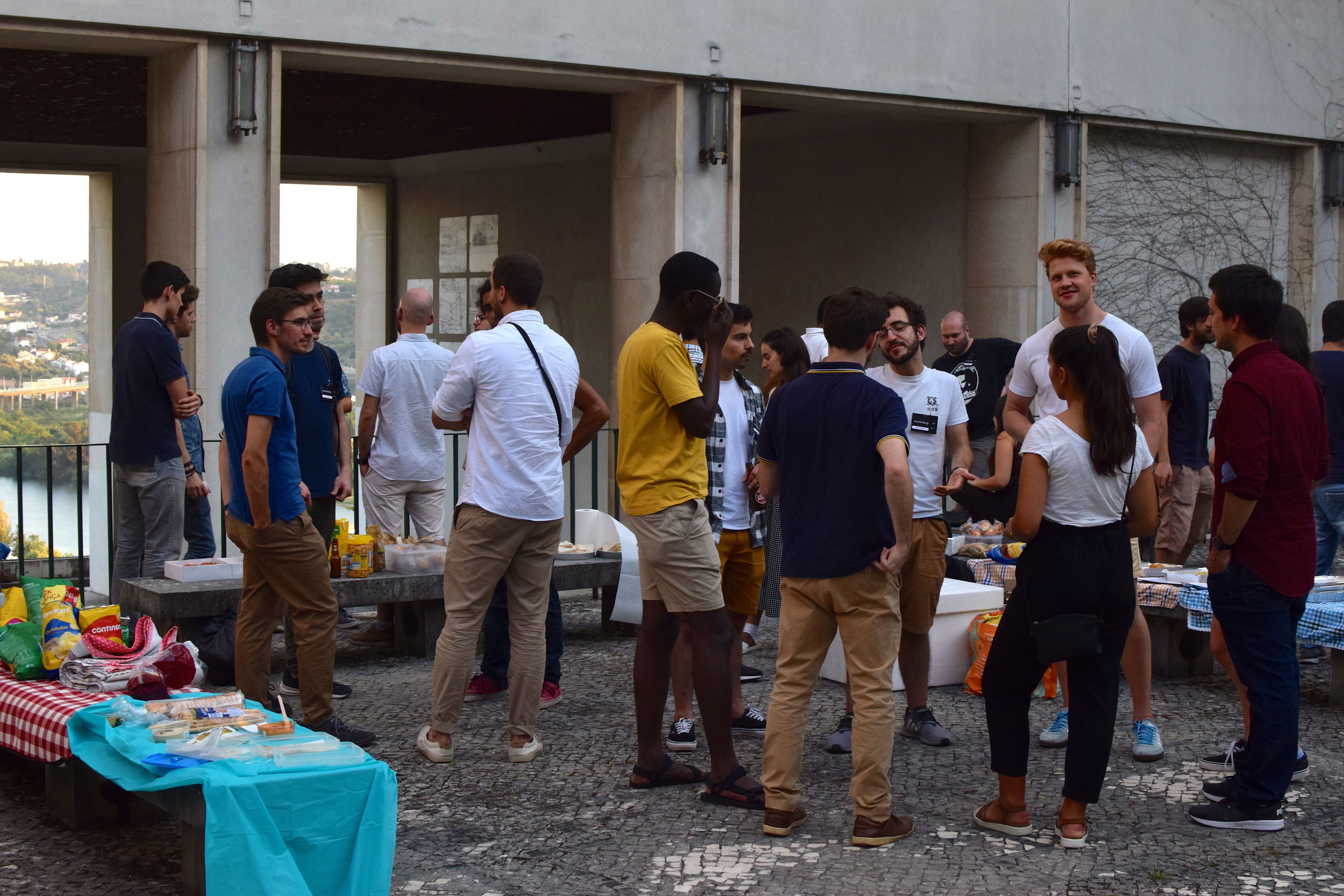 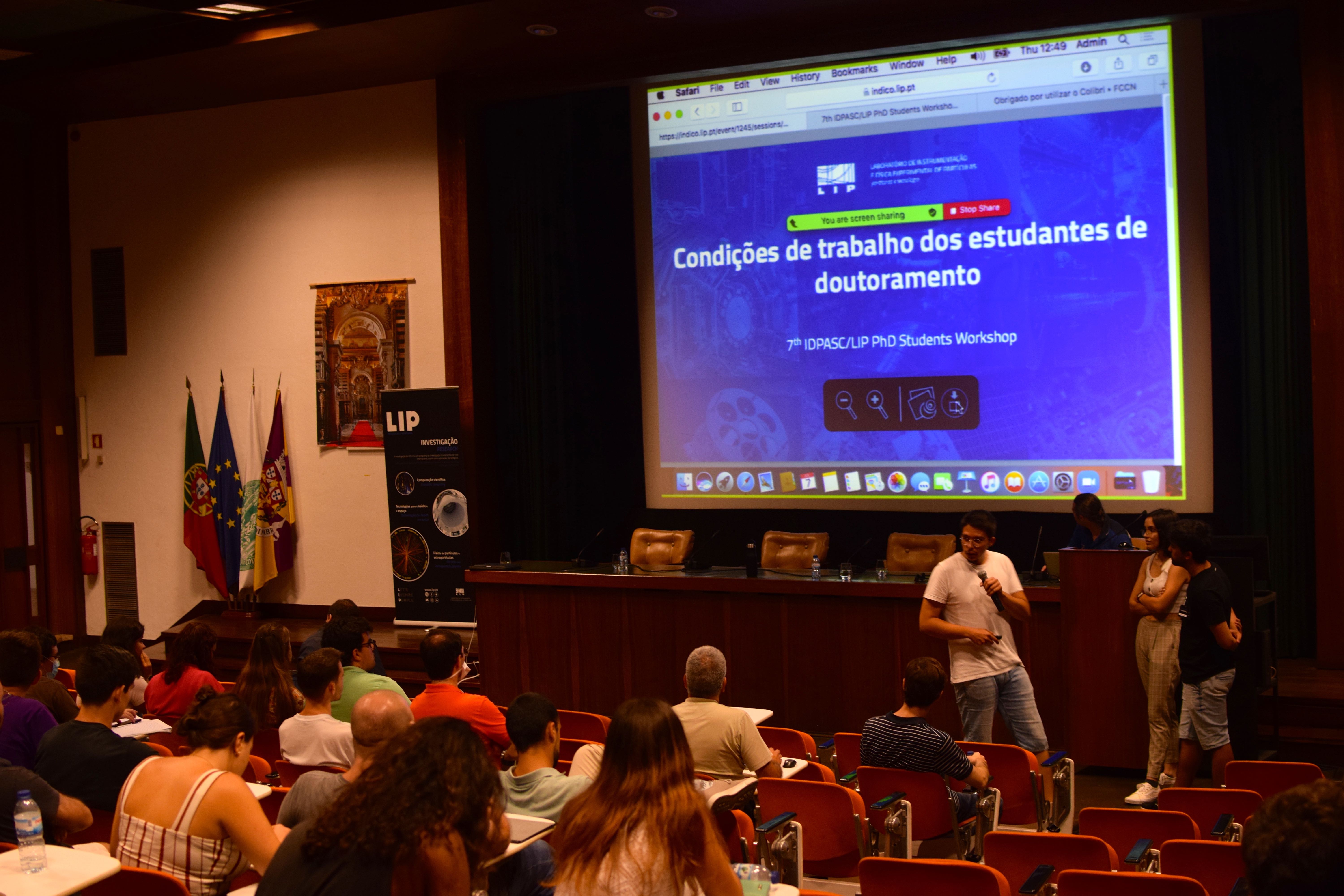 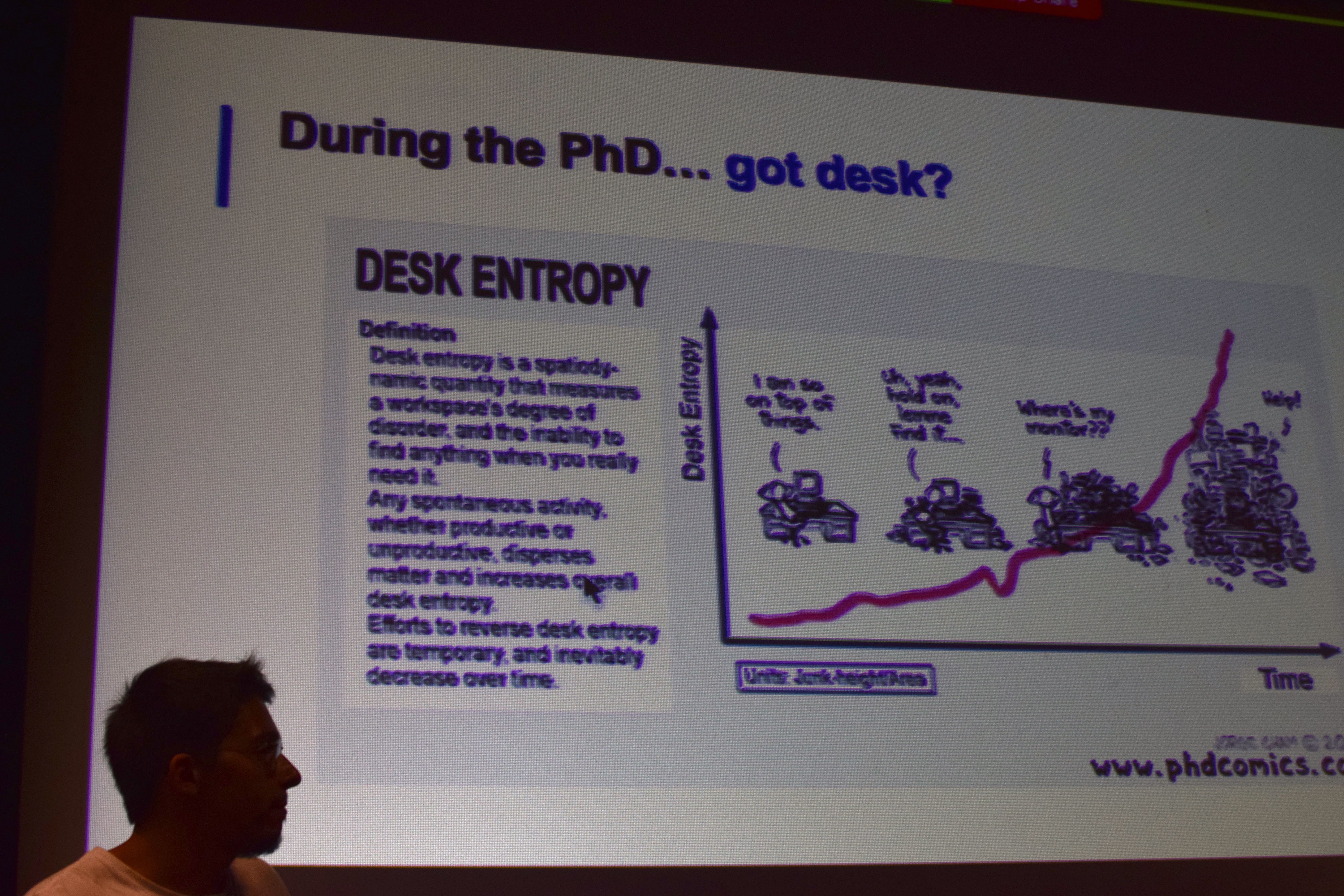 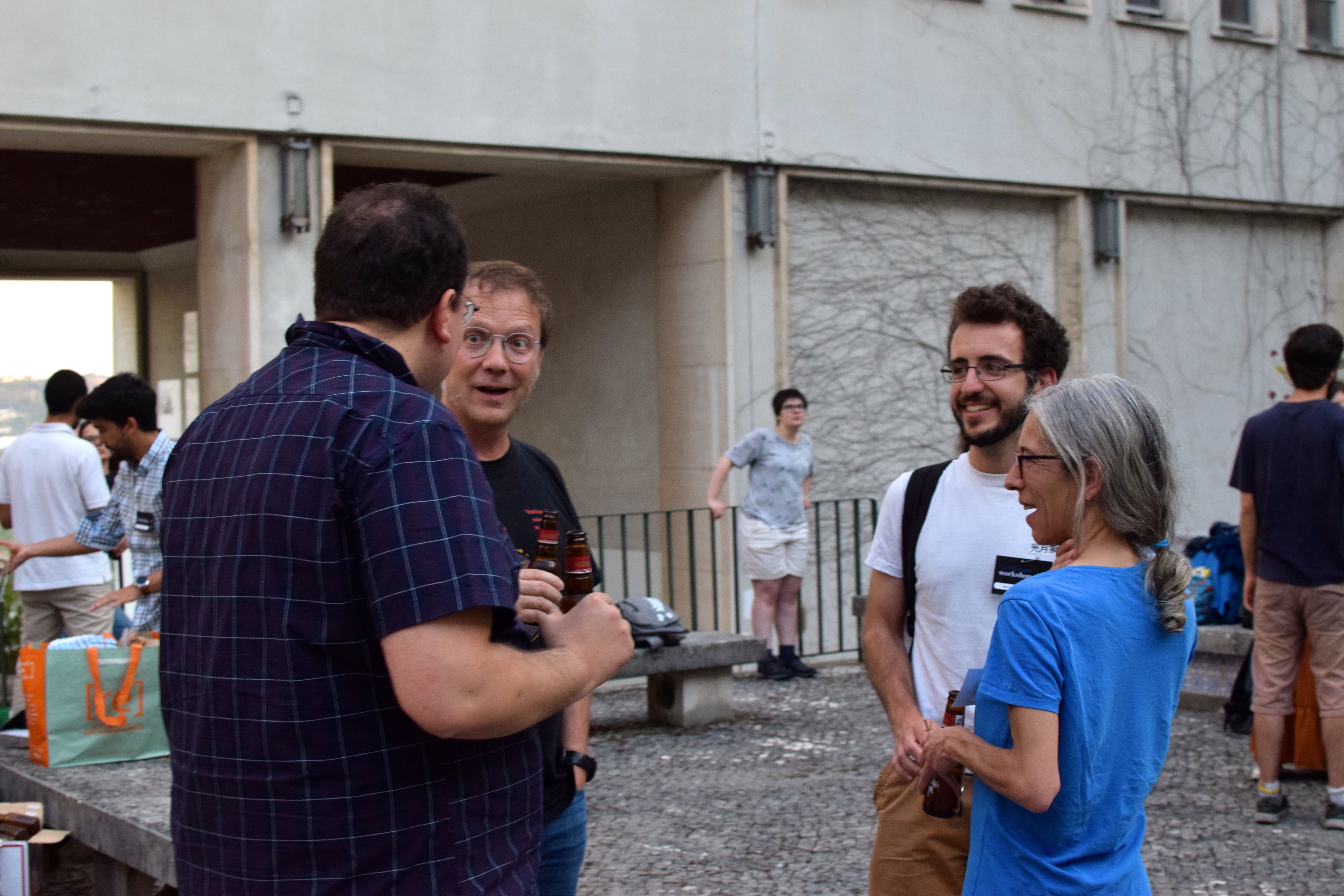 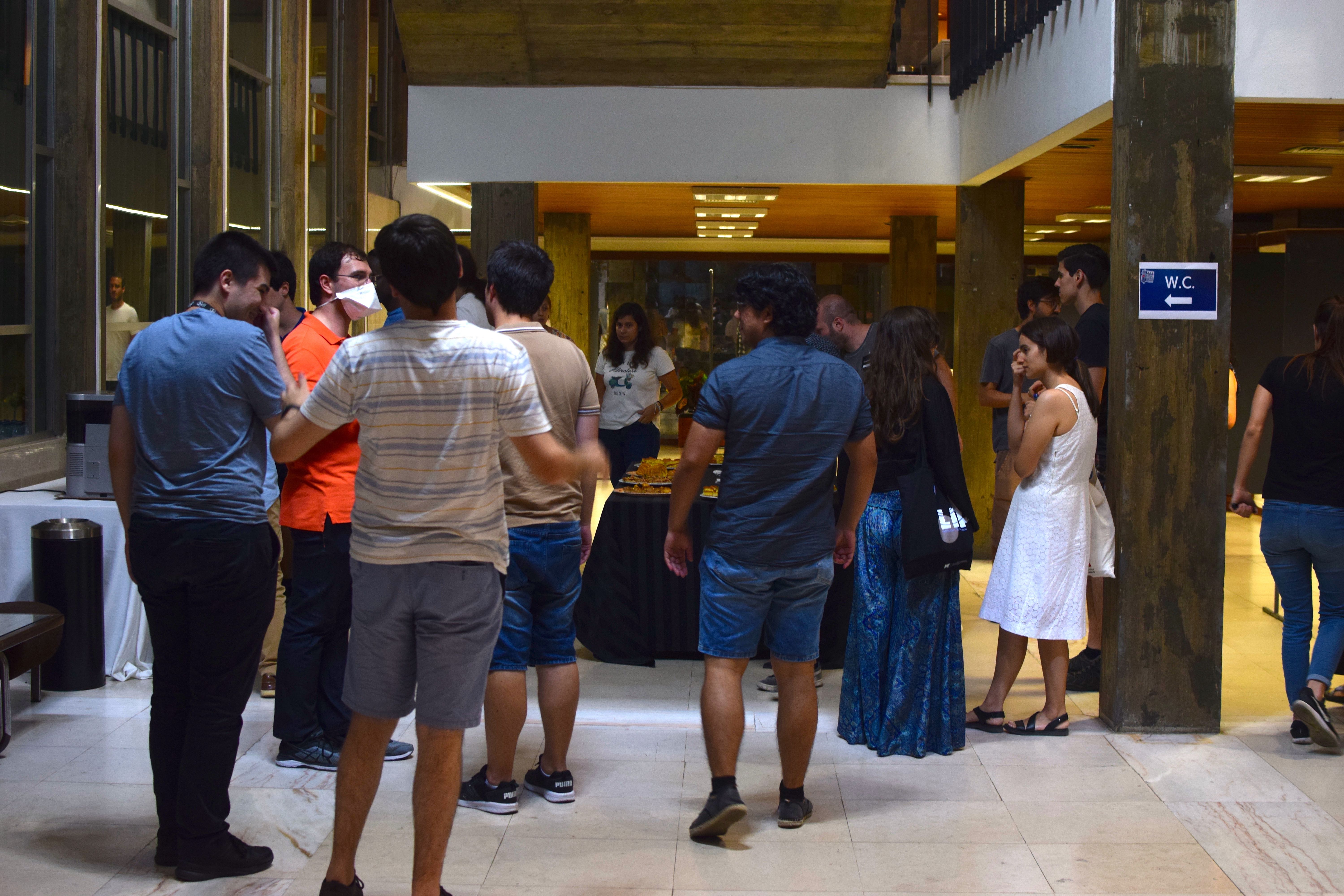 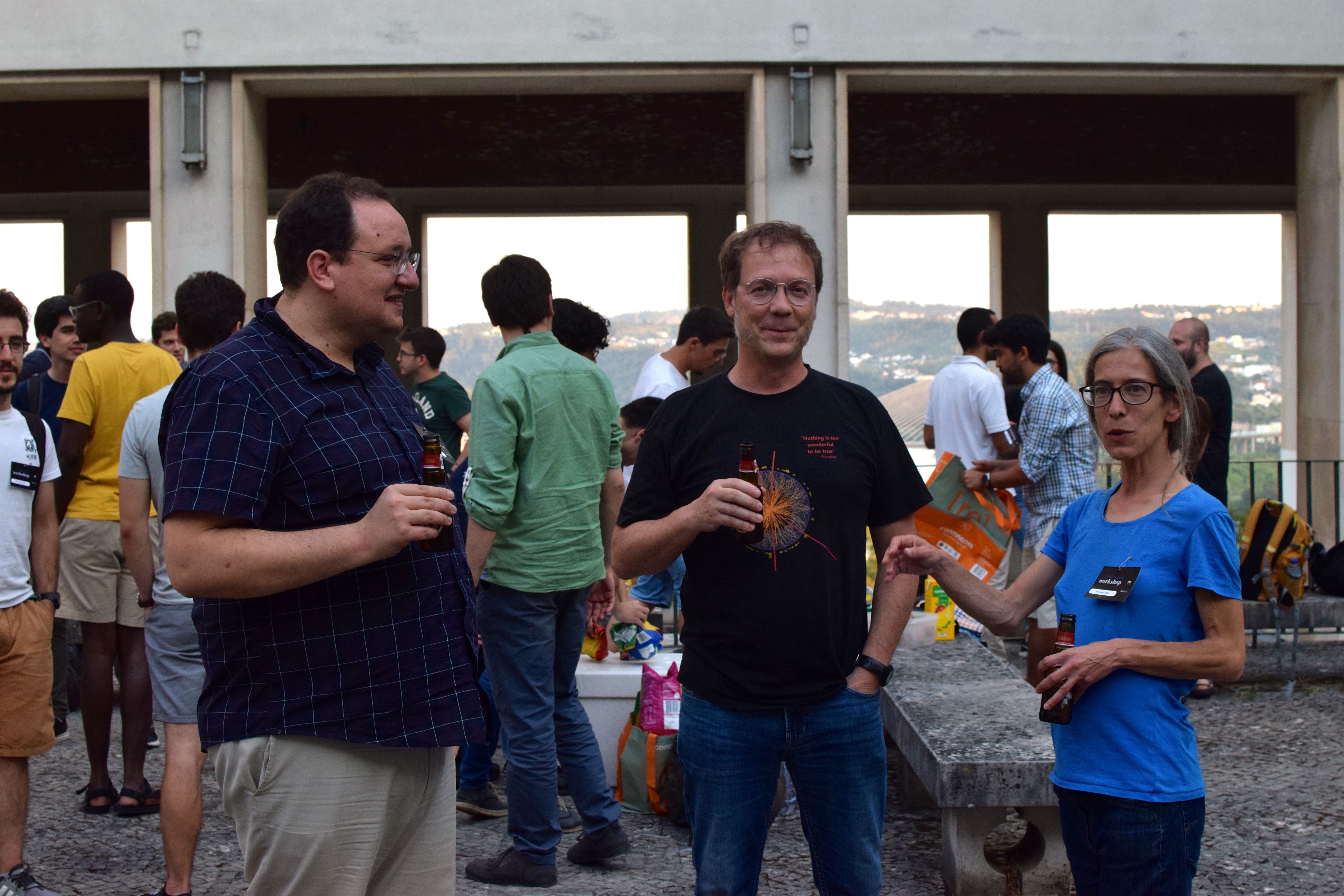 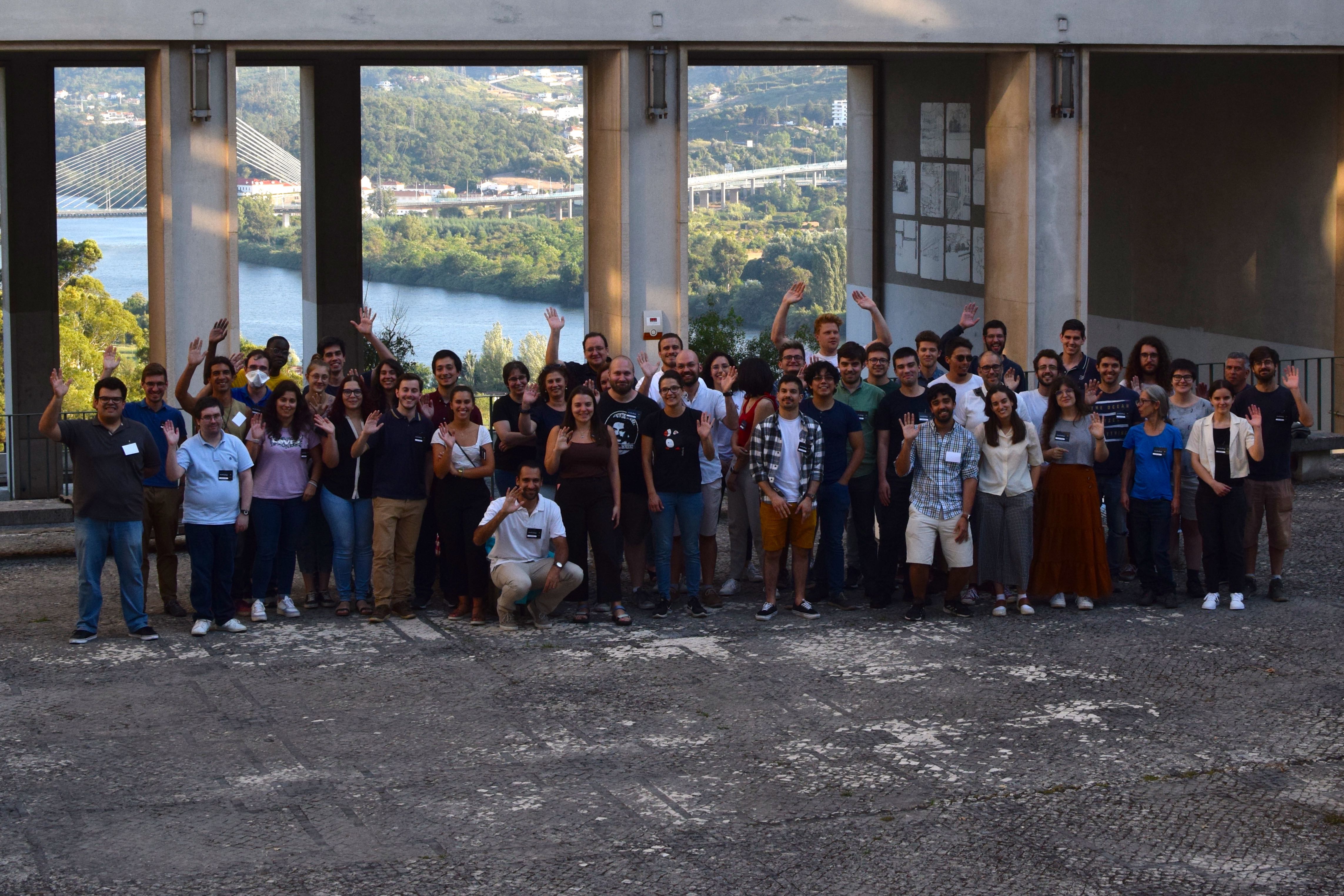 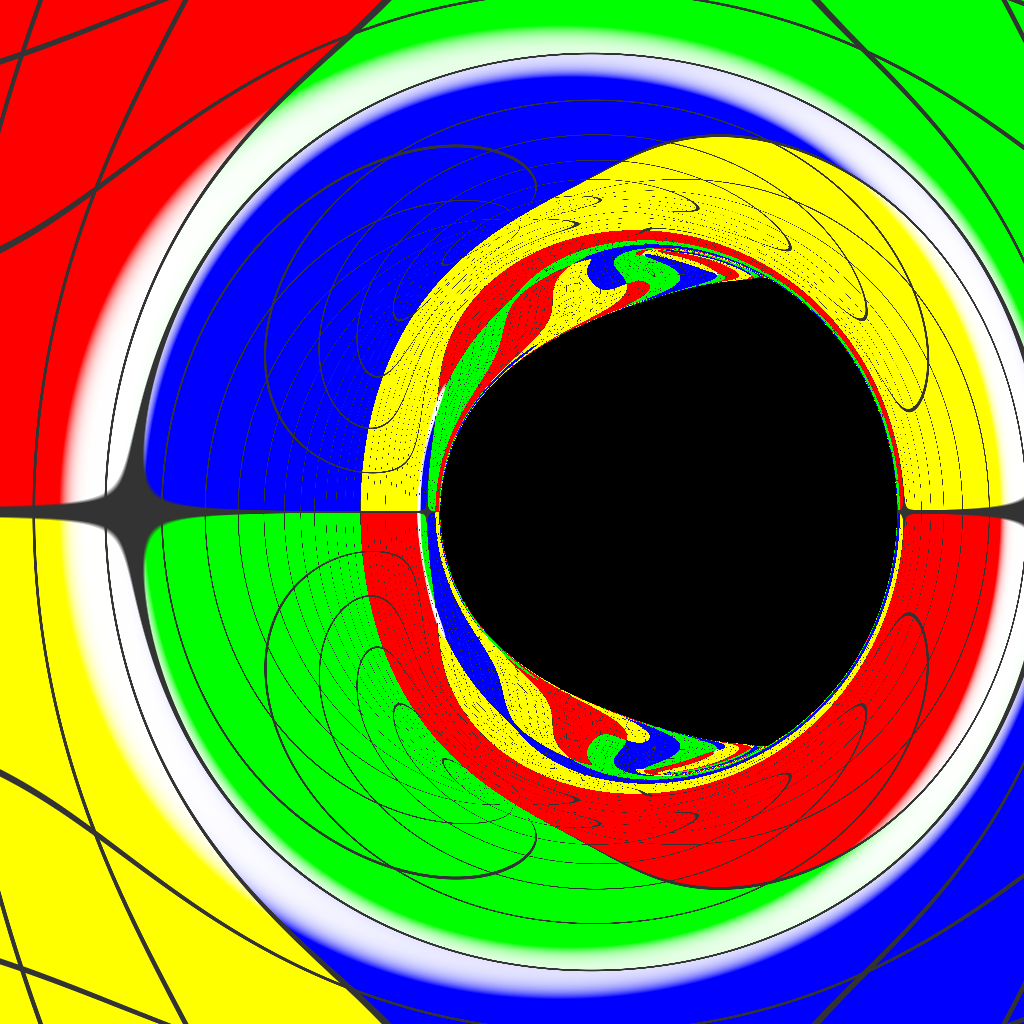 The End!